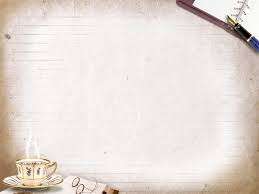 盲 牛 餐 廳
陳  仙  蘭
大                       綱:
成　員　介　紹
　　　文　章　接　龍
　　　　文　章　摘　要
　問　題　討　論
　　心　得　感　想
　　　體　驗　盲　人　不　便
　　　＊影　片　欣　賞＊
成   員   介   紹:
＊PPT:承翰。
＊文章接龍:汶慧＆寶萱。
＊文章摘要:思羽。
＊問題討論:宜柔。
＊心得感想:宜柔。
＊體驗遊戲:斯涵＆芷葳。
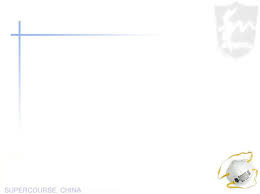 「盲牛餐廳」是瑞士的一家「黑店」；來到這裡，客人必須在黑暗中用餐。「盲牛」的德文是Blin-dekuh，字面意思是捉迷藏。餐廳的遊戲規則是，客人扮瞎子，在伸手不見五指的情況下，體驗全新的用餐經驗；而真正的盲人則擔任服務生，為客人領位及上菜。
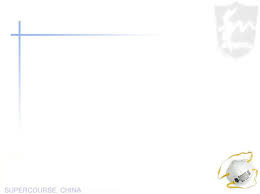 盲牛的盲人帶路 我進入黑茫茫中Blindekuh，在用法上，也有嘲諷的意思，指某人雖睜大了眼睛，卻看不清楚。餐廳以此命名，讓人不禁莞爾，究竟誰才是睜眼看不見的瞎子呢？有一天，我偶然看到瑞士電視台對這家餐廳的報導，得知「盲牛」於一九九九年在蘇黎世開張，成為全世界第一家在黑暗中用餐的餐廳。/////////////////////
它的立意不在譁眾取寵、耍噱頭，          而是為盲人製造工作就業機會，並     讓一般人了解盲人的世界。該餐廳坐落在一個棄置不用的教堂裡，剛開始的前幾年，營業完全入不敷出，是靠不同機構捐款維持。到了今天，盲牛餐廳不僅天天客滿，而且在瑞士的另一個城市巴塞爾開設分店。
我對這家餐廳極為好奇，不知吃東西不用眼睛看是什麼滋味？在黑暗中餐廳如何運作？我一直想找機會去看看，日前終於得以親臨體驗。因為餐廳營運特殊，要前往必須訂位。我訂了兩個位子，和外子前往。當我們準時到達，發現其他同組時間的客人已在前廳等。招待人員要我們把皮包、眼鏡、手表等物品，存放在寄物箱，因為用餐時用不上它們，而且可避免在摸索中破損。
牆上還投影告知當周的菜單，讓客人知道有哪些選擇，想好要吃些什麼、會吃到什麼。它的菜色與一般餐廳無異，前餐、主菜、甜點一應俱全，菜單也依季節時令而變化，並配有素食，設想相當周到。大家準備就緒，等著被領進「暗室」。帶領我們入座的，是一個女性盲人。我的雙手搭在她肩膀上，外子則在後頭扶著我的腰，三個人像母雞帶小雞似的，掀開厚重的帷幕，再穿過一條彎曲的甬道，進入黑茫茫的空間。
眼睛看不到食物 吃鮭魚以為吃肉，帷幕與甬道，應是避免用餐室「走光」的設施。我們的嚮導，在通道裡給了我們幾秒鐘適應環境，親切地告訴我們，餐廳的地板都是平坦的，要我們放心邁步向前。我明知「視而不見」，但還是本能地低著頭，好像這樣就能看見路面。我的手也緊緊抓住引路人，在黑暗中，更加體會信任與依靠的重要。
終於坐了下來，比較有些安心。我們的位子靠牆，少去一方未知的空間。剩下來的時間和空間，我們得用雙手去觸摸、用耳朵去探索。慢慢地，我們較能適應眼前的黑暗了。我們點了湯、魚排和飲料，興奮地期待著。飲料先上。我把玻璃杯安置在左手邊靠牆的地方，以免摸索時翻倒它。當我捧著杯子喝果汁，剛開始老覺得杯緣磕牙。
湯則盛在帶把手的瓷杯裡，我左手握把手，右手持湯匙，喝來倒不費力。外子突然說：「湯裡怎麼有肉？」我聽了有些驚訝，我們點的不是胡蘿蔔薑湯嗎？我把湯匙往杯底一探，果然撈起肉塊，嘗了一口：「這不是肉，是鮭魚，有魚腥味。」當湯快喝完時，我才恍然大悟，大聲喊：「原來是殼菜。」可見我們平常飲食，多麼依賴眼睛去辨識；一旦看不見，連吃在嘴裡的東西是什麼，都無法確定呢。這樣的情形，也出現在主菜上；儘管我們反覆咀嚼、認真尋思，仍然猜不出魚排旁邊附帶的蔬菜是什麼。
等到離開餐廳前，再看一眼菜單，喔，是番茄南瓜泥。雖然坐在黑暗裡，但氣氛挺熱鬧。我的前方和右邊，不時傳來談笑聲。可是餐廳究竟有多大？總共幾張桌子？就不得而知了。我對外子說：「你有沒有注意到，大家講話的聲調都提得很高。」不知道這是不是人們在看不見情況下的自然反應？
我們的鄰桌客人稍晚才到，聽聲音，是兩對年輕男女。我好奇地想，不知他們是什麼人？長什麼樣？若哪一天再遇上，也無法知道我們曾同桌吃過飯。但反過來想，還好別人看不到我的吃相。我吃東西時，是嘴湊著盤子，叉子在盤內一挑，馬上往嘴裡送，生怕食物掉落桌上。盲服務生好正點 上什麼菜都無誤。
當我如此狼吞虎嚥時，外子緩緩地說：「我只能憑感覺切魚排，還真是不容易。」天啊！我早就放棄了餐刀，他仍堅持刀叉並用。我在黑暗中的不確定感和狼狽樣，令我更加欽佩為我們引路和服務的盲人。他們在餐桌間穿梭，幫客人點餐送菜倒飲料，一個人端兩份熱騰騰的盤子，卻毫無失誤地送到我們面前，這一切，都在漆黑中進行。
更難得的是，他們不但記住每個客人點了什麼，能夠正確無誤地上菜，還必須掌握好時間，知道哪位客人該用完了前餐、哪位客人該上主菜了。我們的服務生，沒有讓我們等候，也沒有把我們遺忘在黑暗裡。要離開座位，當然也須盲人引導。我們出了餐廳，感覺好像旅行歸來，而不是只吃了一頓飯。看看表，兩個鐘頭過了；我們還以為，在餐廳裡只待了一個鐘頭呢。在「盲牛」的用餐經驗，應該因人而異。
但我相信，這樣的體驗，絕對能讓我們更加了解盲人的世界，這應該是為什麼「盲牛餐廳」的顧客愈來愈多的原因。經由這家餐廳，有更多瑞士人關心盲人，對他們的生活方式感興趣。有些學校甚至請視障者到校，為學生解說他們如何認點字、辨別方向、處理日常瑣事。
盲牛餐廳不僅開分店，讓更多的盲人就業，更辦藝文活動，有音樂會、詩歌朗誦、話劇等聽覺表演藝術，甚至提供專業課程、講座或輔導。當然，所有課程都在黑暗裡進行，其理論是，漆黑的環境能激發人潛藏的能力，有助於顯露個人的本質。而這項潛能的發掘和提升，即使對視覺正常者也是珍貴的。看來，盲牛餐廳不僅是一家不一樣的餐廳，也是一個大事業呢。
文　　章　　摘　　要
有一間特別的餐廳，叫「盲牛餐廳」開在瑞士。規則是：客人要在黑漆漆的餐廳用餐，扮瞎子。而真正的盲人則擔任服務生，在伸手不見五指的情況下帶路，也讓作者能夠體會到當盲人的不便。
問　　題　　討　　論
1.假如你(妳)是視障者，在生活上會造成哪些不便?

2.如果是你(妳)會想進入盲牛餐廳吃飯嗎?為什麼?
心　　得　　感　　想
盲人在生活中有諸多的不便，藉由文章也讓我們了解到真正盲人的辛苦，其身體上的殘缺並不是他們願意的，然而他們都肯為自己努力了，那四肢健全的我們呢?
　感恩上天賜予我健康的身體，讓我結交到許多好朋友，看盡眼前所有美好的事物，做好自己，不蹉跎時光，活出生命中的精采。
體  驗  盲  人  不  便
我要看      影片拉!!